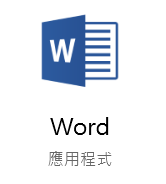 打完作業—要按—檔案--另存
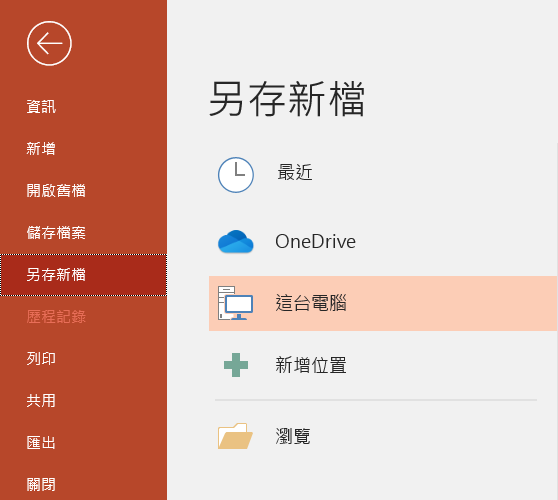 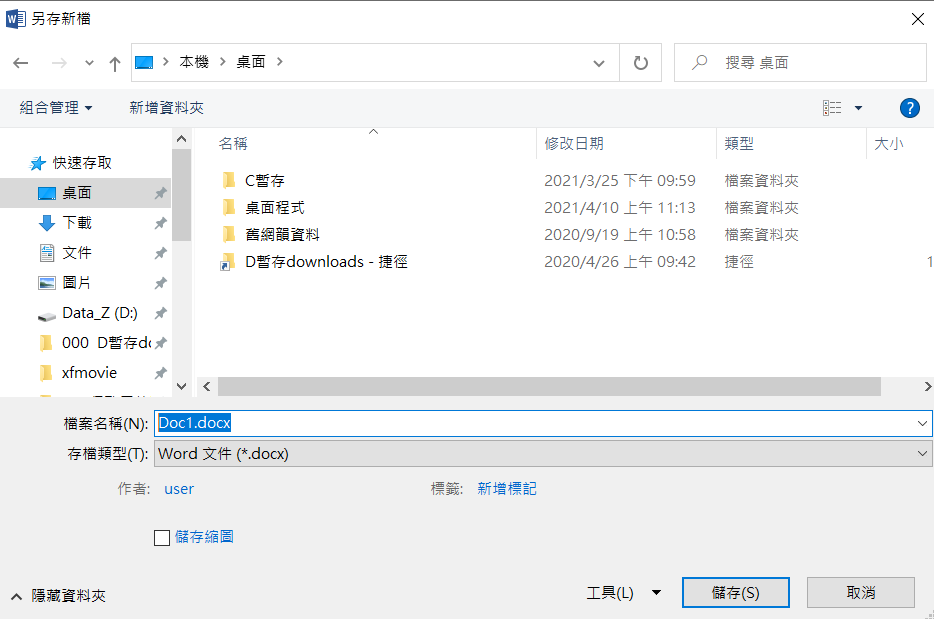 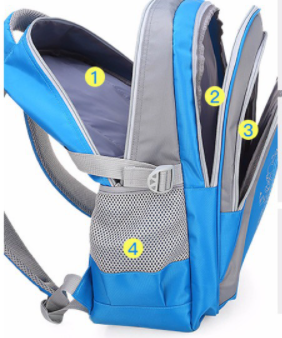 文件
下載
圖片
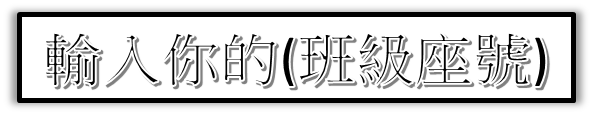 桌面
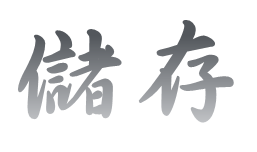 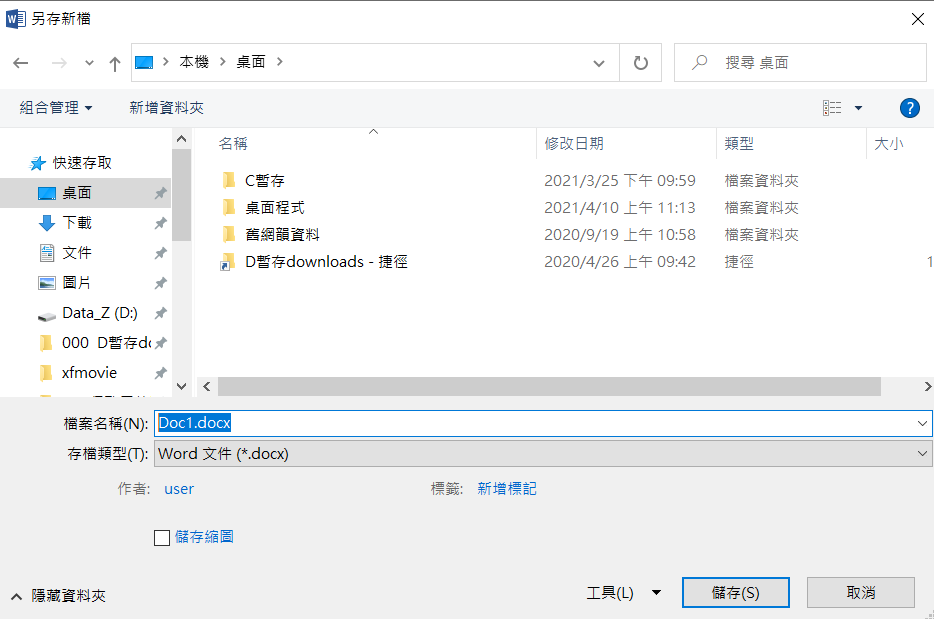 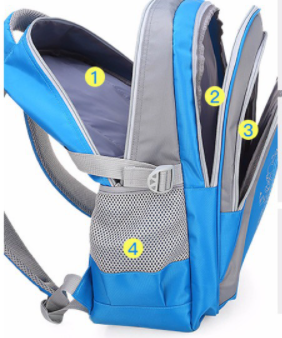 文件
下載
圖片
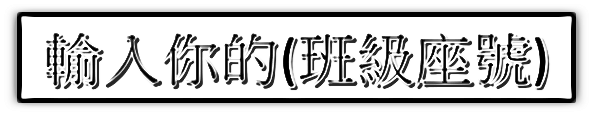 桌面
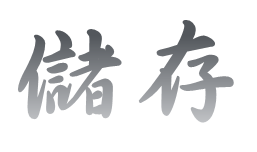 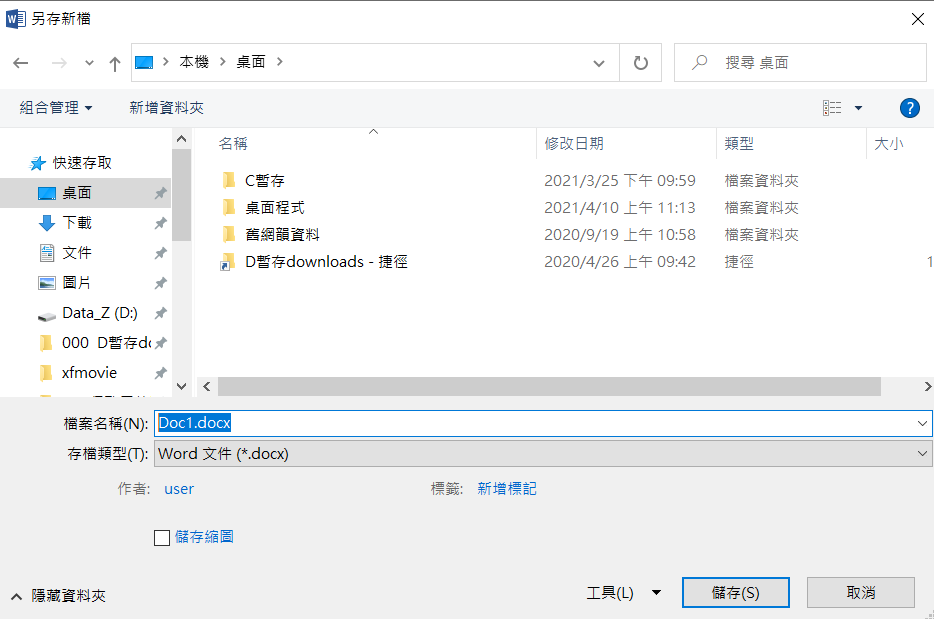 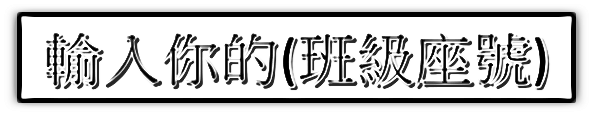 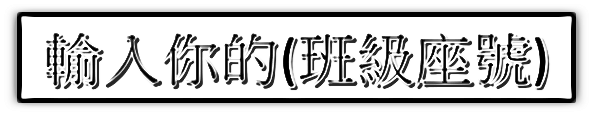 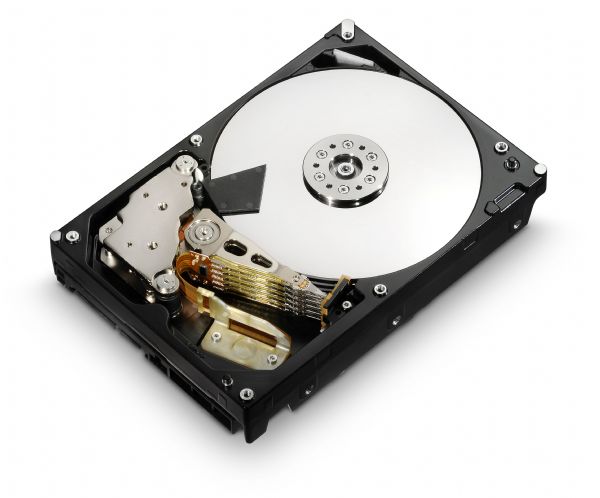 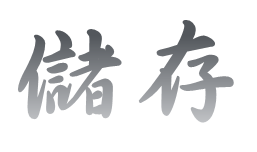 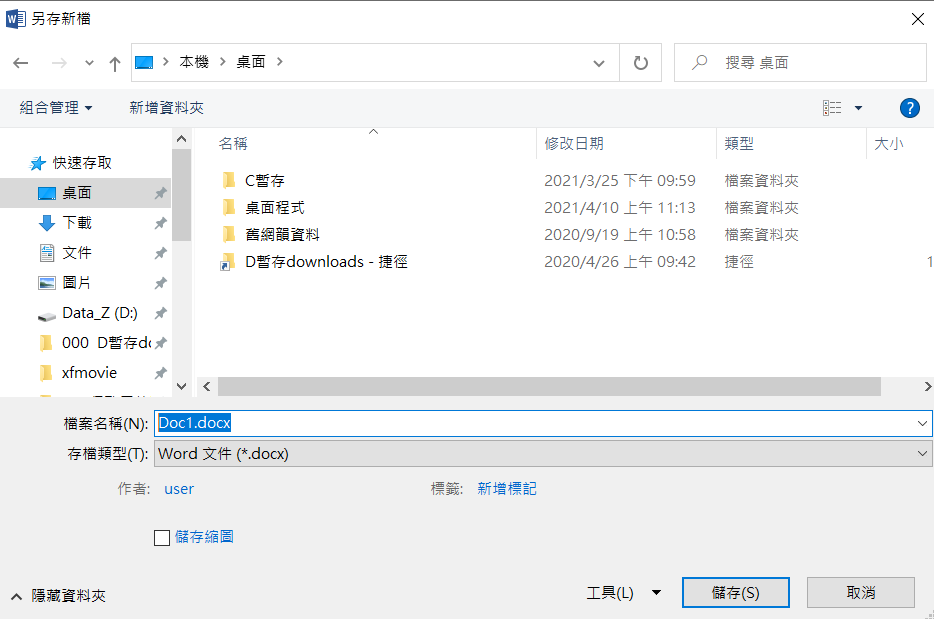 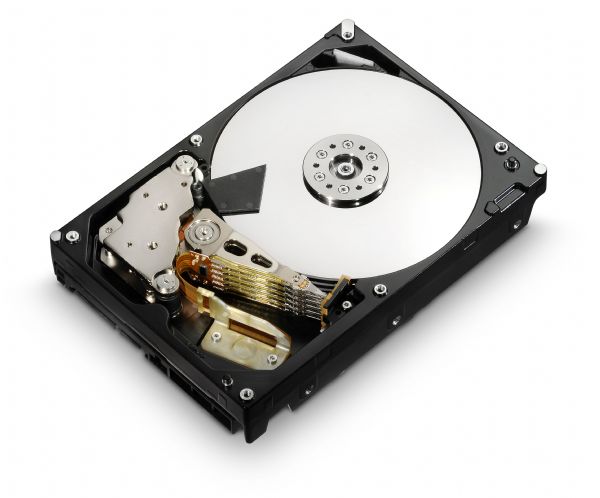 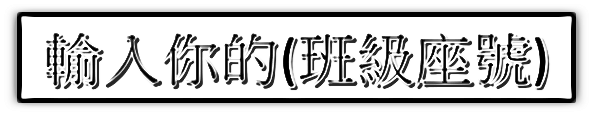 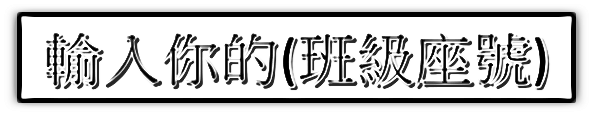 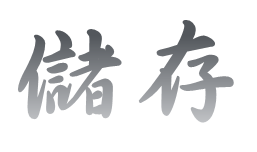 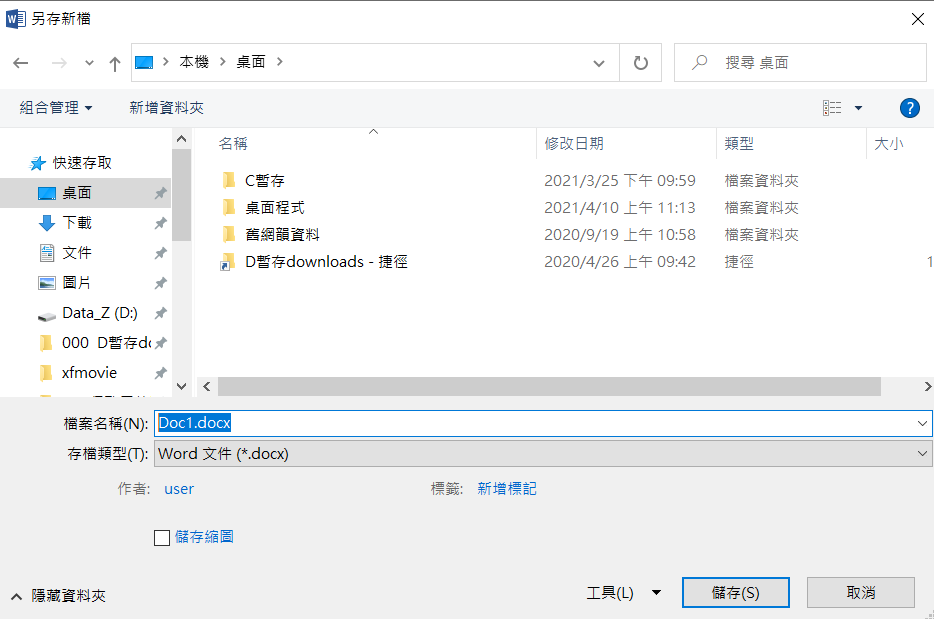 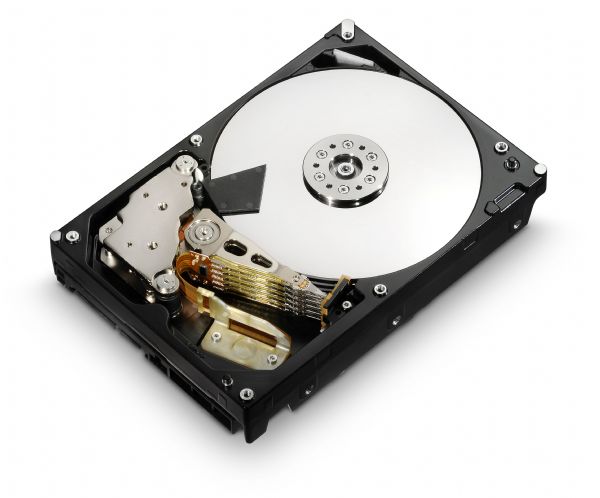 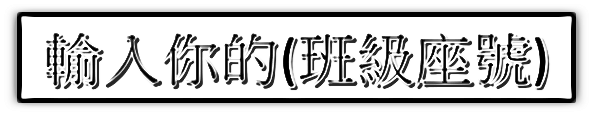 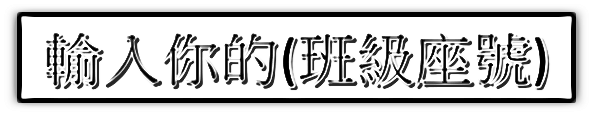 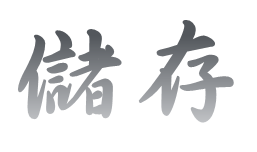 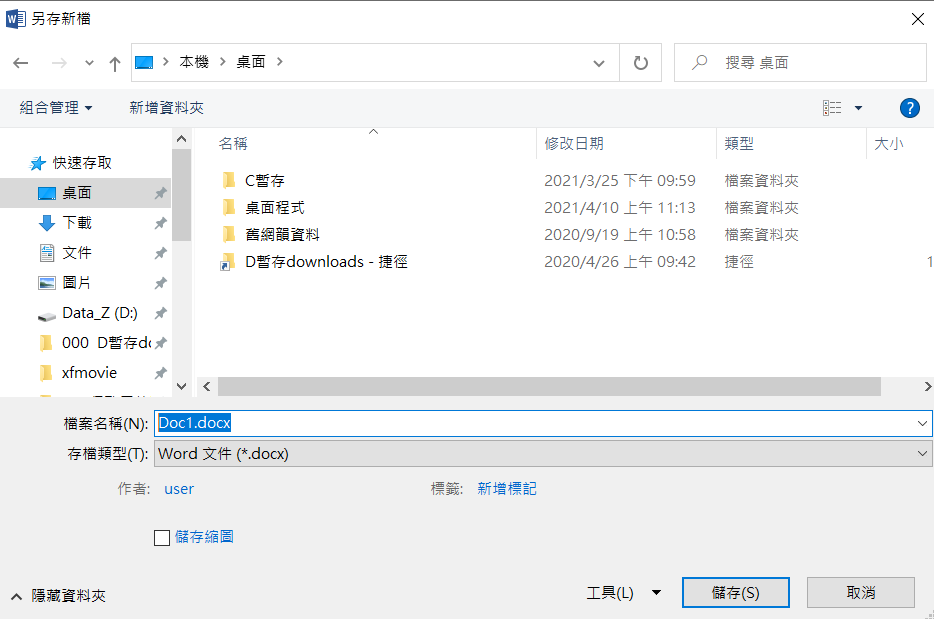 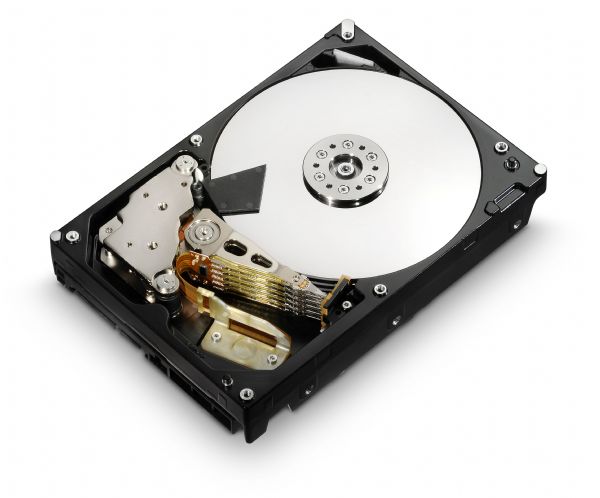 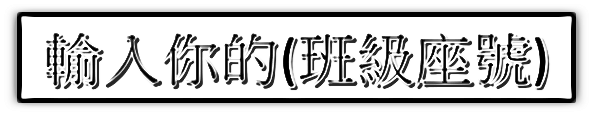 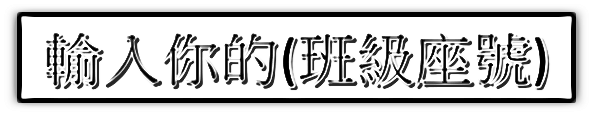 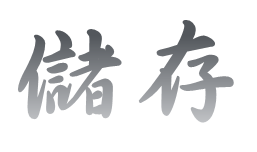 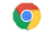 上載作業【開啟舊檔】
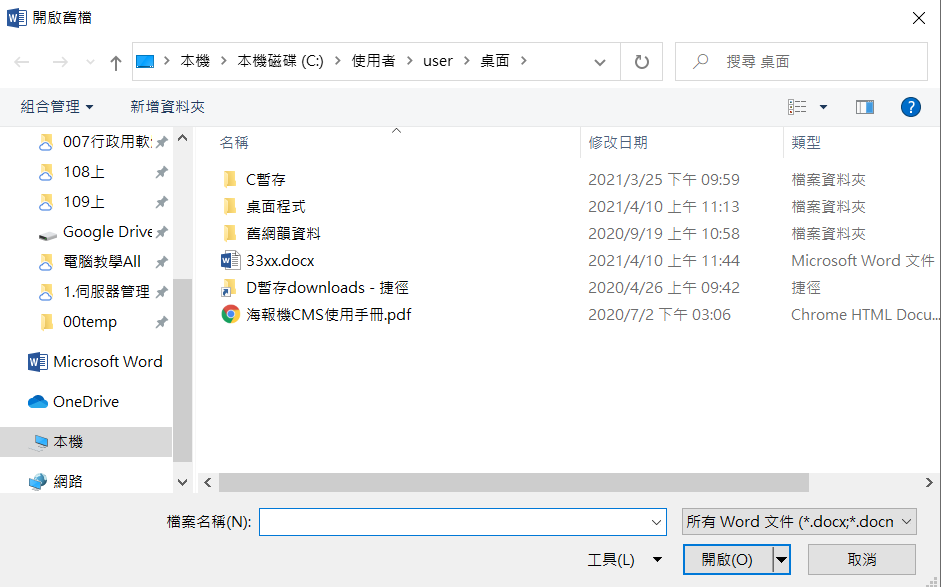 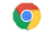 上載作業【開啟舊檔】
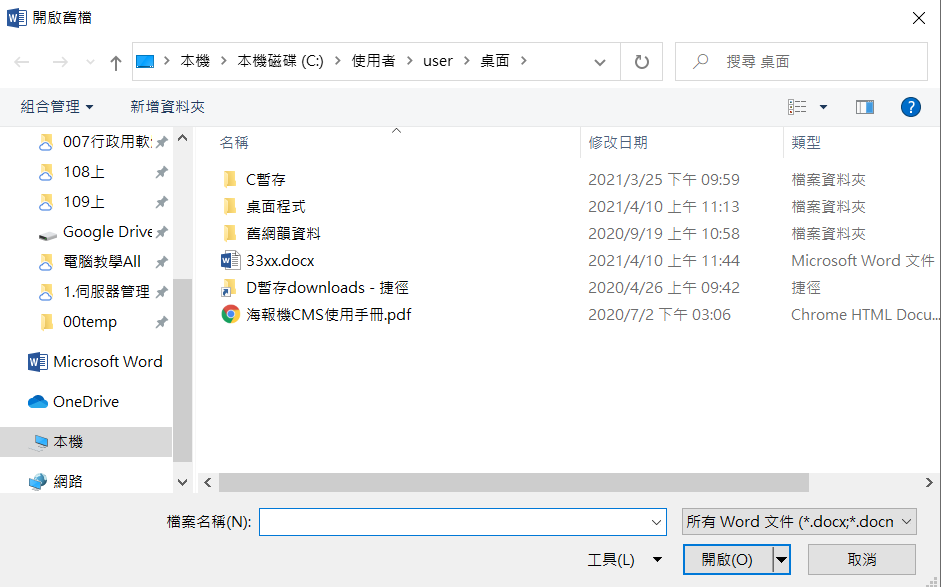 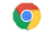 上載作業【開啟舊檔】
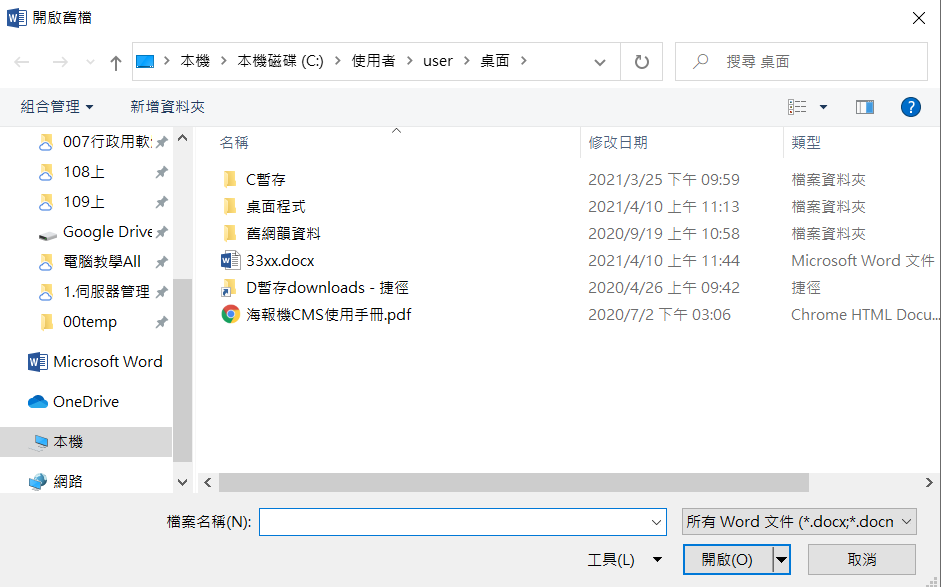 在正確位置找
開啟
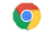 上載作業【開啟舊檔】
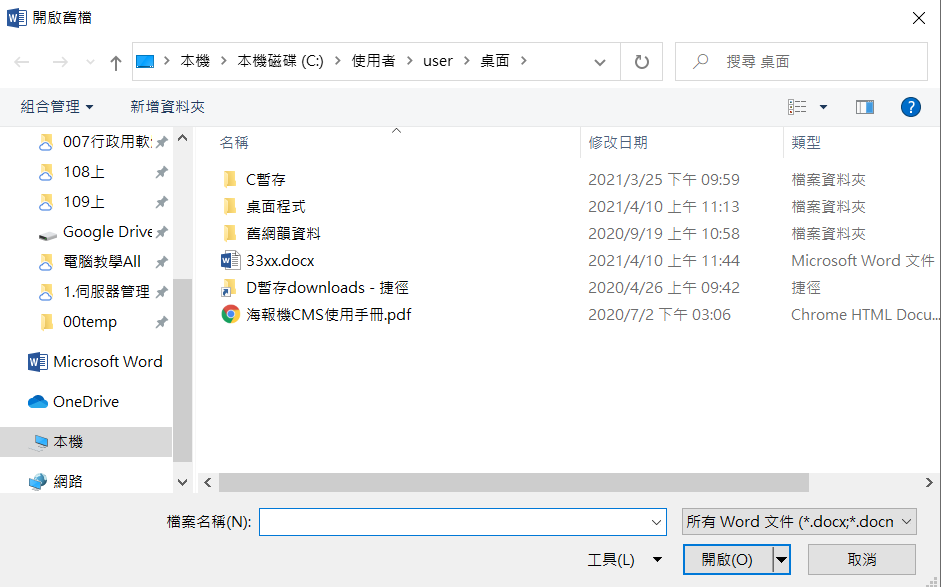 在正確位置找
開啟
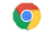 上載作業【開啟舊檔】
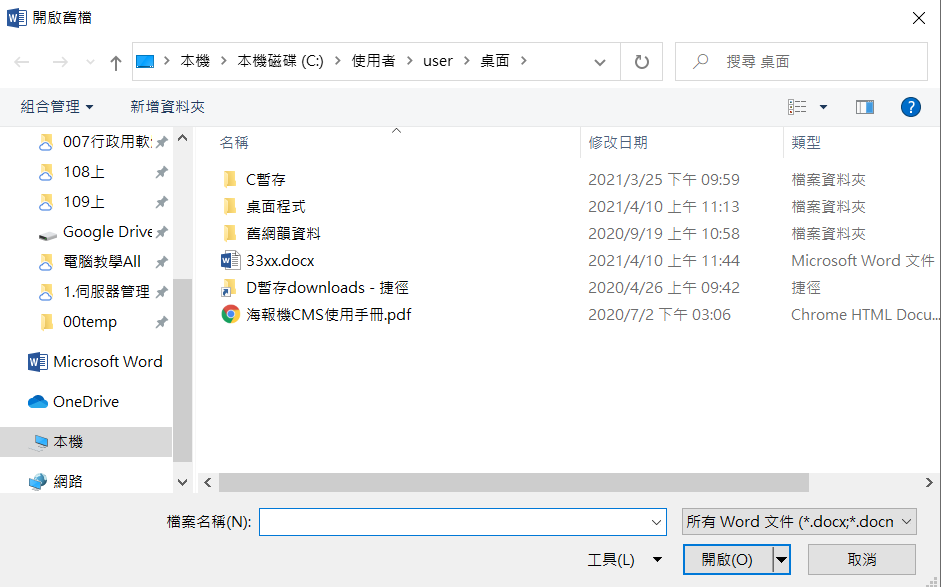 在正確位置找
選擇自己檔案名稱
班級座號
開啟
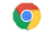 上載作業【開啟舊檔】
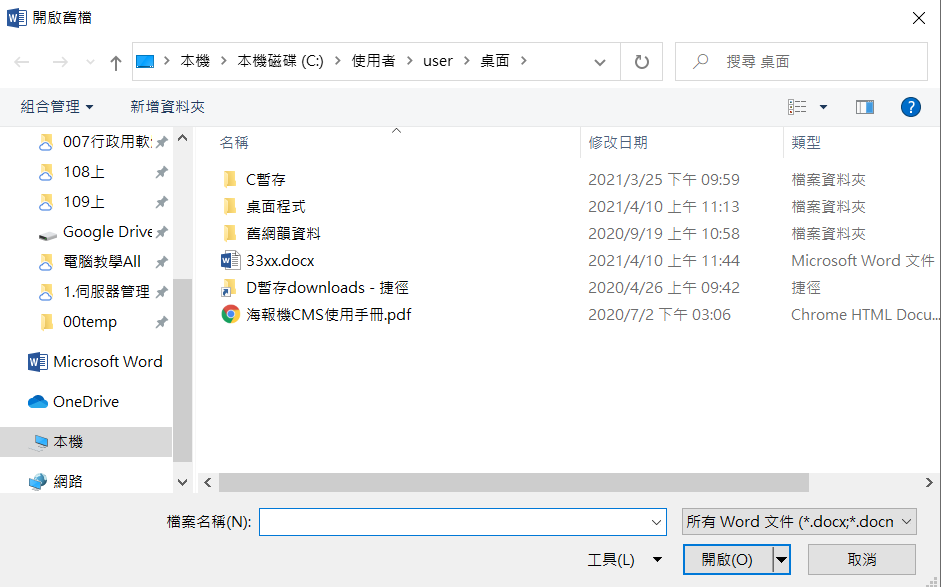 在正確位置找
選擇自己檔案名稱
班級座號
開啟
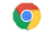 上載作業【開啟舊檔】
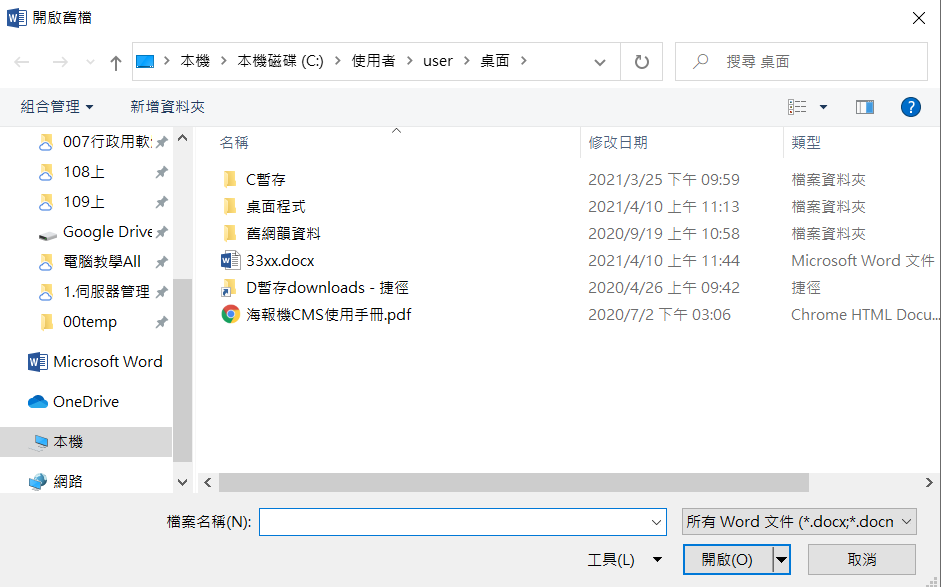 在正確位置找
選擇自己檔案名稱
班級座號
開啟
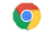 上載作業【開啟舊檔】
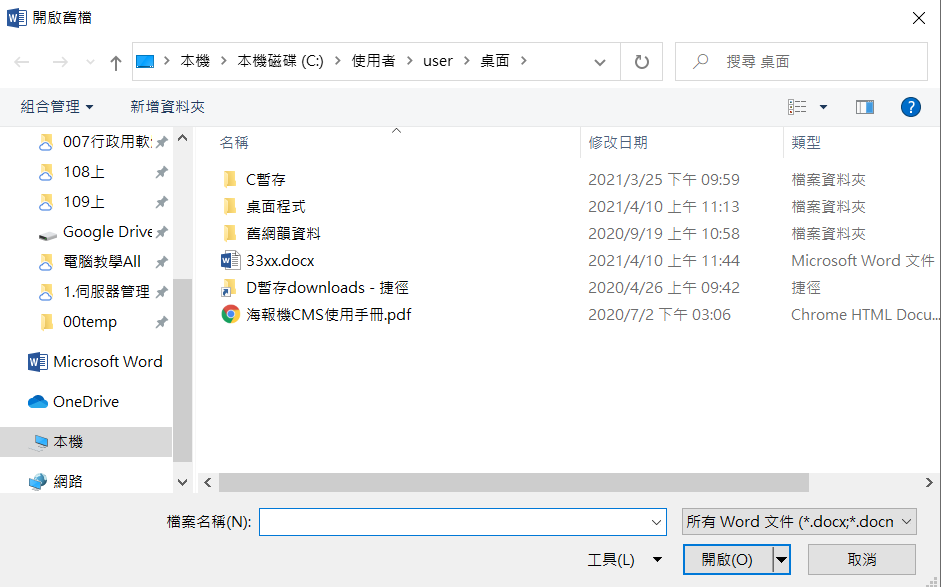 在正確位置找
選擇自己檔案名稱
班級座號
開啟
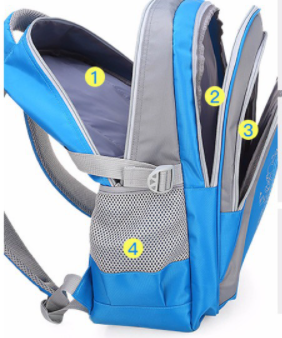 文件
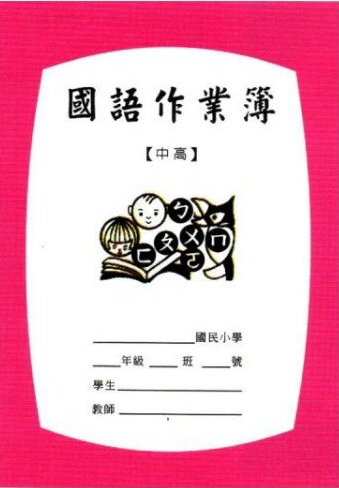 下載
圖片
桌面
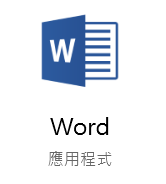 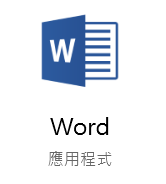 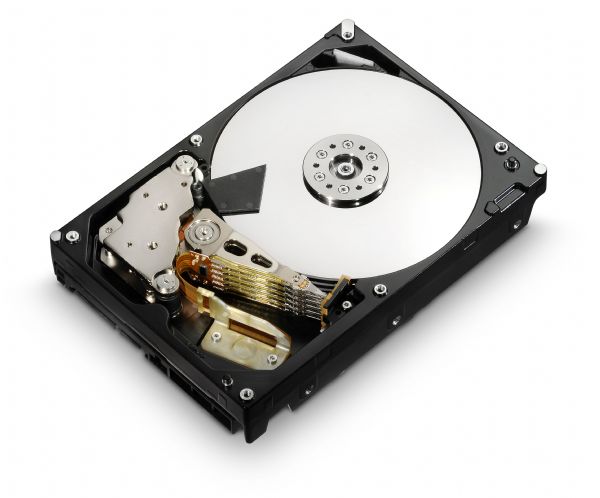 儲存
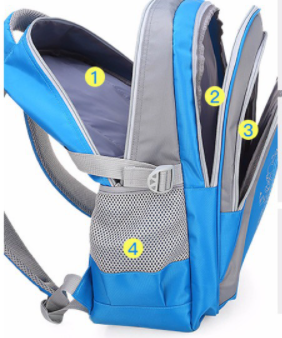 文件
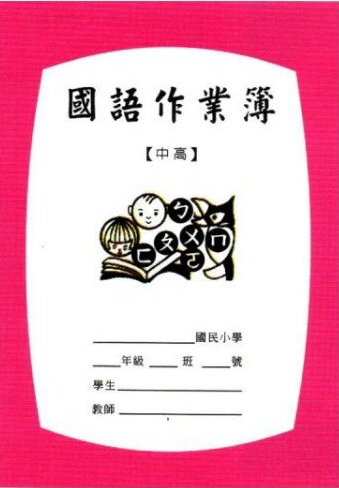 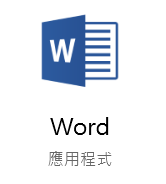 下載
圖片
桌面
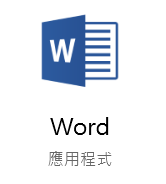 儲存
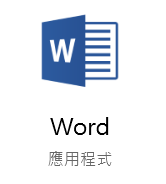 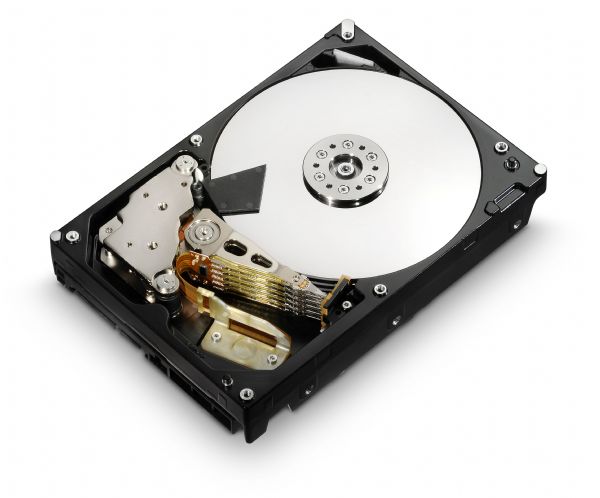 開啟
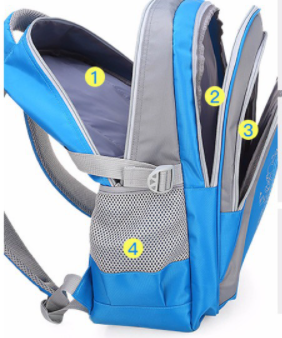 文件
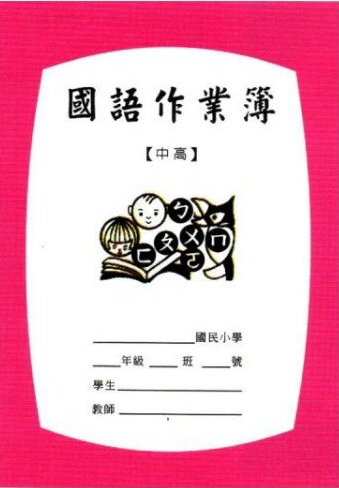 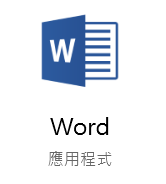 下載
圖片
桌面
儲存
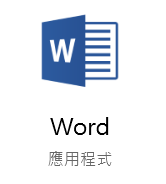 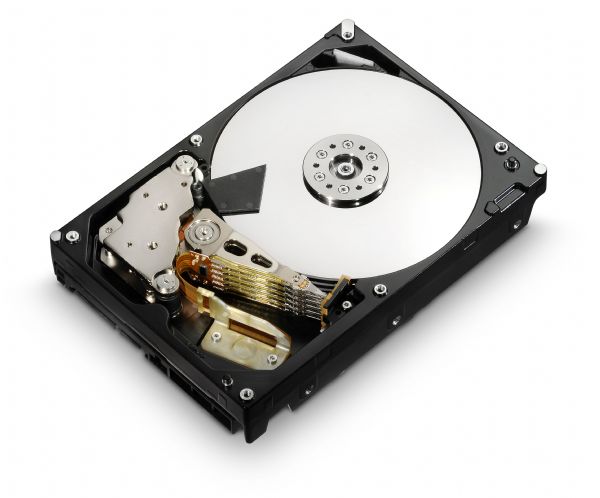 開啟
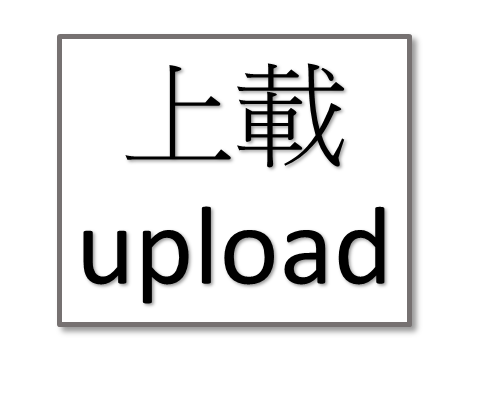 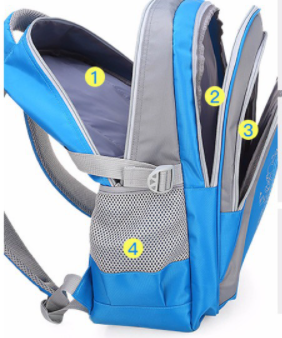 文件
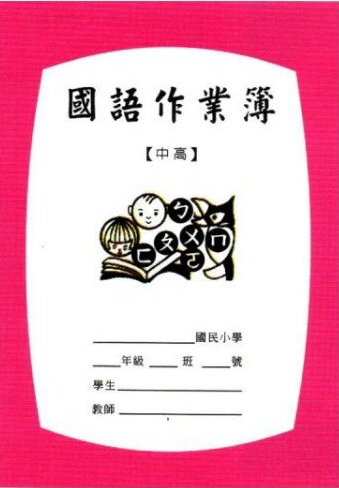 儲存
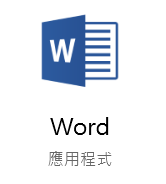 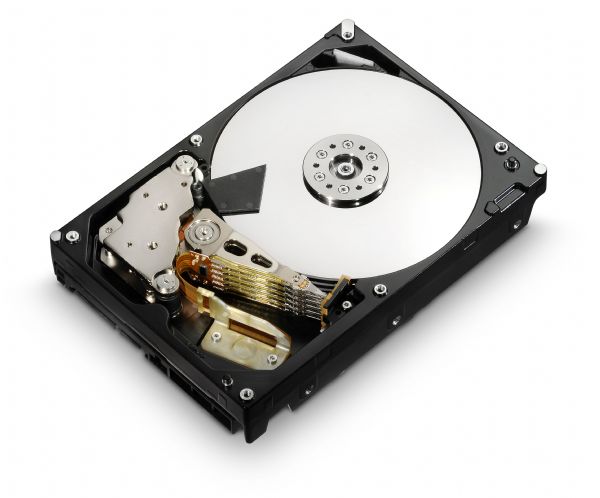 開啟
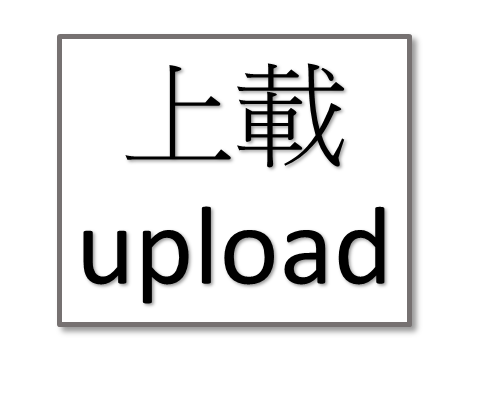 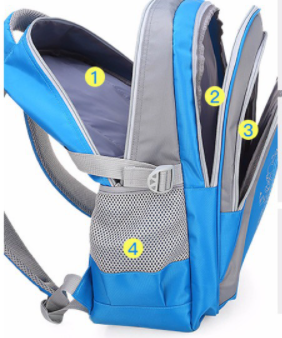 文件
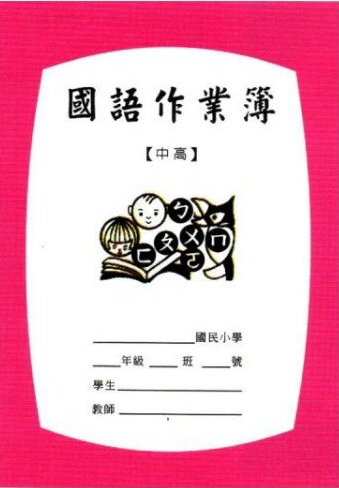 10.42.190.29
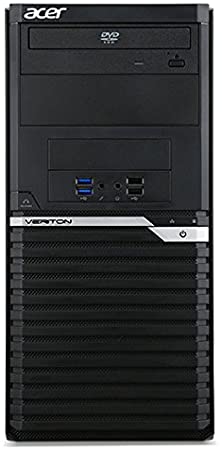 儲存
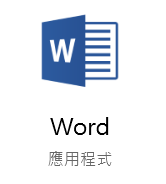 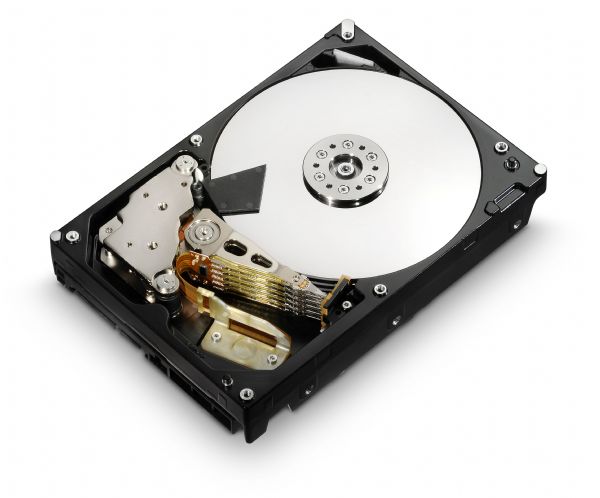 開啟
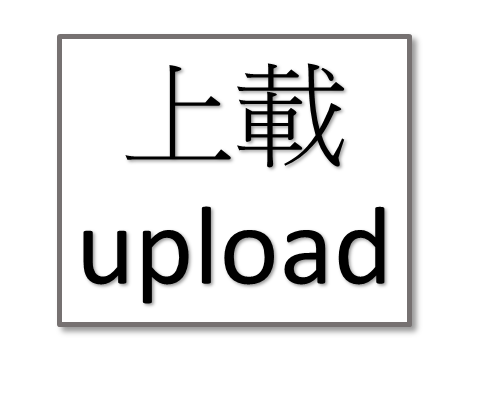 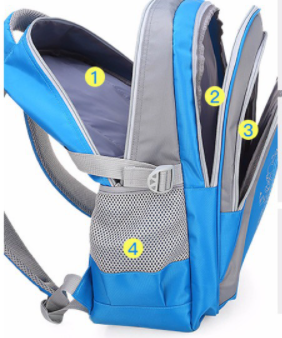 文件
10.42.190.29
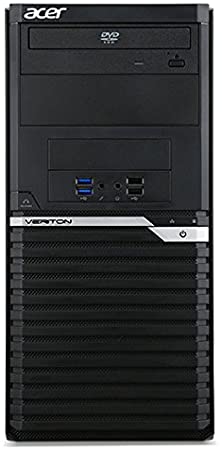 儲存
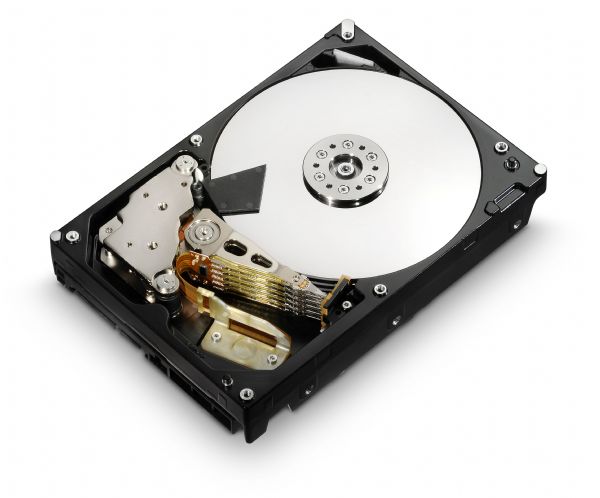 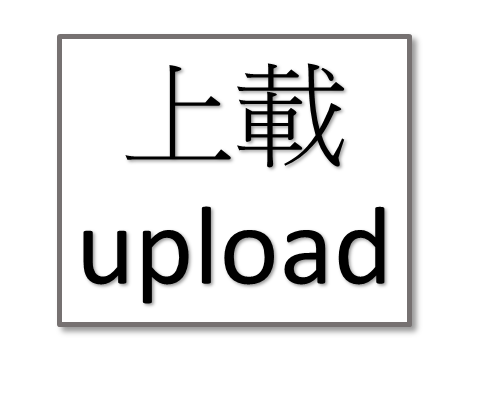 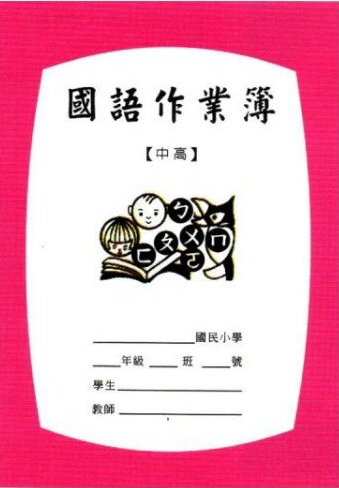 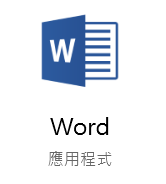 開啟